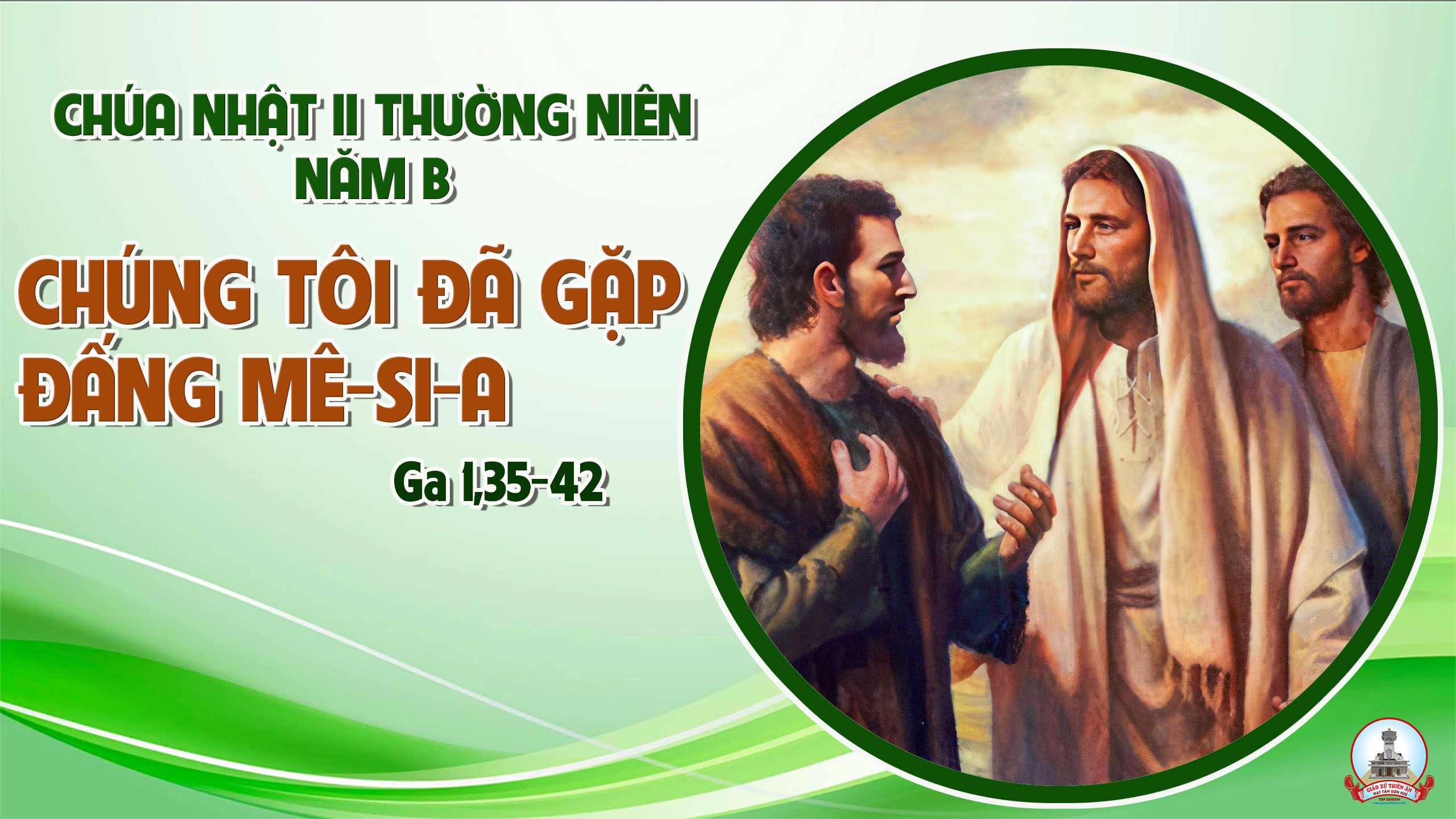 TẬP HÁT CỘNG ĐOÀN
Đk: Lạy Chúa này con xin đến để thực thi ý Ngài.
Alleluia-Alleluia Chúng tôi đã gặp Đấng Mes-si-a. nghĩa là Đức Ki-tô. Ân sủng và chân lý nhờ Người mà có. Alleluia…
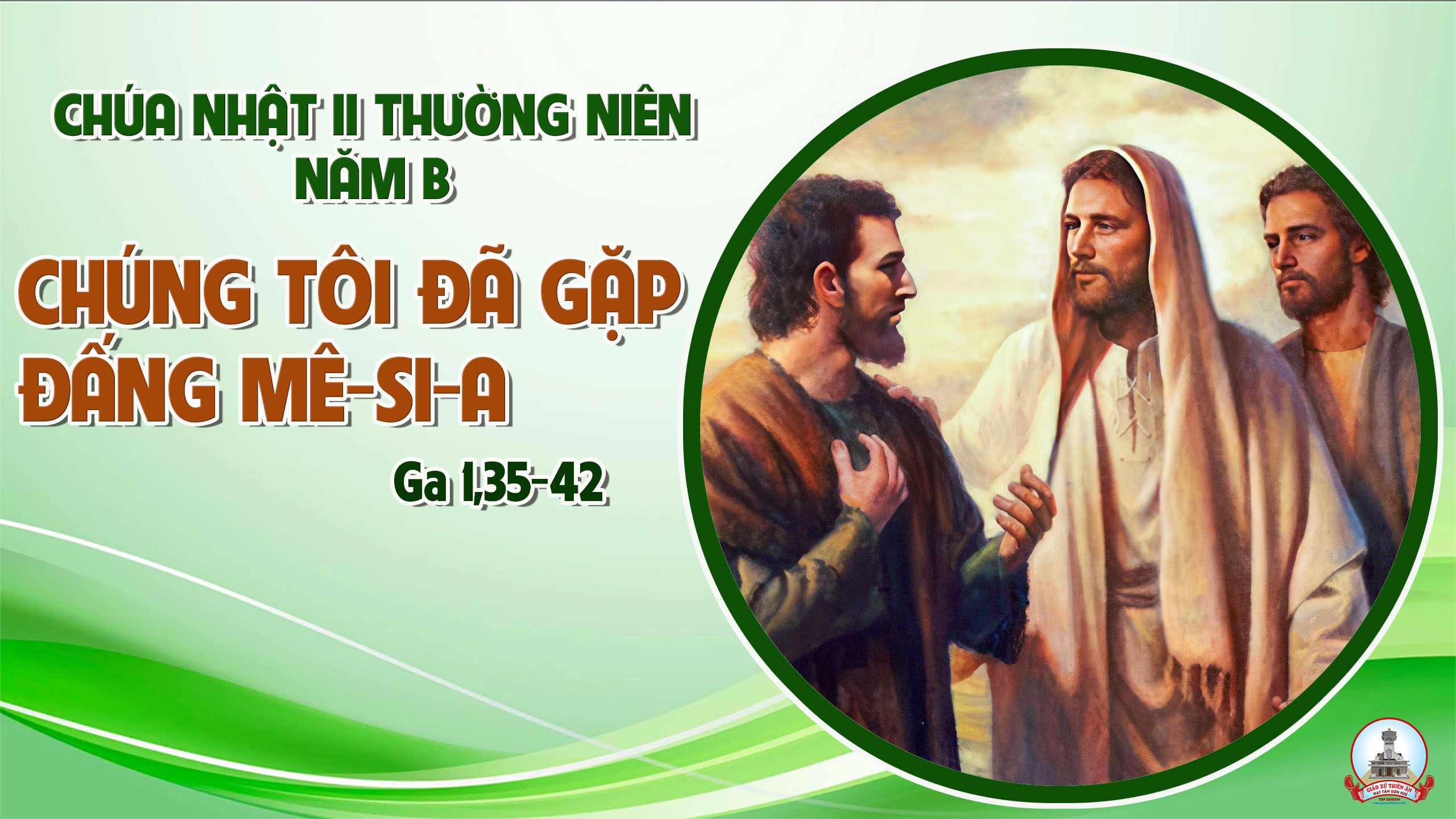 Ca Nhập LễBước VàoLm. Phạm Liên Hùng
ĐK: Bước vào, bước vào nơi thánh cung. Niềm vui cao dâng ngút bay chín từng. Bước gần, bước gần trước Thánh Nhan. Hồn con sung sướng hát câu ca mừng.
Pk1: Chúa là Đấng con bao chờ mong. Giờ đây con đến tìm nơi náu nương. Sống gần Chúa con quên sầu thương. Niềm vui chan chứa tình yêu Chúa khôn lường.
ĐK: Bước vào, bước vào nơi thánh cung. Niềm vui cao dâng ngút bay chín từng. Bước gần, bước gần trước Thánh Nhan. Hồn con sung sướng hát câu ca mừng.
Pk2:  Chúa mạch sống của bao tuổi xanh. Niềm vui phơi phới, niềm vui thắm xinh. Hướng về Chúa như mong bình minh. Hồn ai khao khát tìm thấy ánh xuân tình.
ĐK: Bước vào, bước vào nơi thánh cung. Niềm vui cao dâng ngút bay chín từng. Bước gần, bước gần trước Thánh Nhan. Hồn con sung sướng hát câu ca mừng.
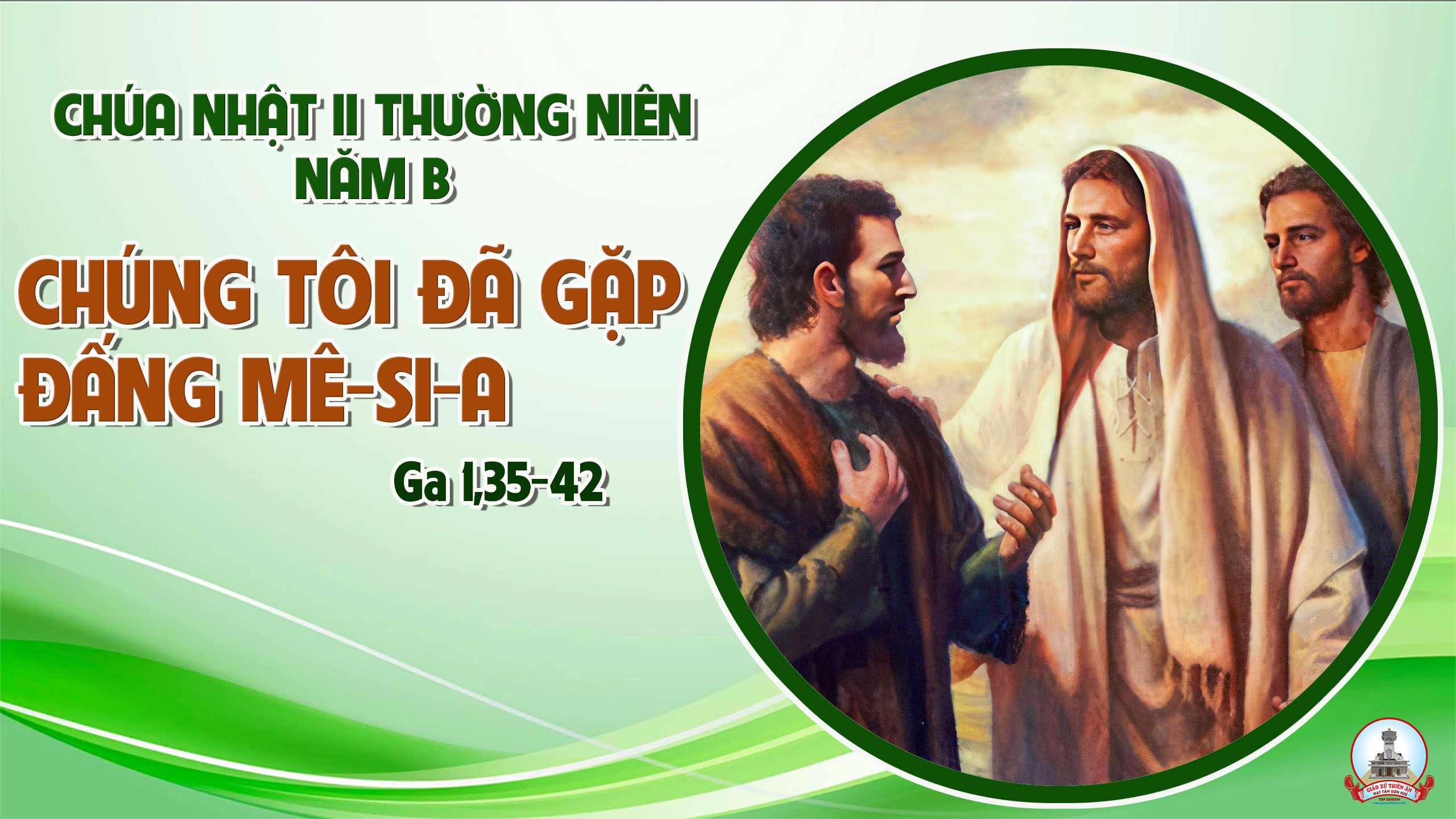 KINH VINH DANH
Ca Lên Đi 2
Chủ tế: Vinh danh Thiên Chúa trên các tầng trời. Và bình an dưới thế, bình an dưới thế cho người thiện tâm.
Chúng con ca ngợi Chúa. 
Chúng con chúc tụng Chúa. 
Chúng con thờ lạy Chúa. 
Chúng con tôn vinh Chúa. 
Chúng con cảm tạ Chúa vì vinh quang cao cả Chúa.
Lạy Chúa là Thiên Chúa, là Vua trên trời, là Chúa Cha toàn năng. Lạy Con Một Thiên Chúa, Chúa Giê-su Ki-tô.
Lạy Chúa là Thiên Chúa, là Chiên Thiên Chúa, là Con Đức Chúa Cha. Chúa xoá tội trần gian, xin thương, xin thương, xin thương xót chúng con.
Chúa xoá tội trần gian, Xin nhận lời chúng con cầu khẩn. Chúa ngự bên hữu Đức Chúa Cha, xin thương, xin thương, xin thương xót chúng con.
Vì lạy Chúa Giê-su Ki-tô, chỉ có Chúa là Đấng Thánh, chỉ có Chúa là Chúa, chỉ có Chúa là Đấng Tối Cao, cùng Đức Chúa Thánh Thần trong vinh quang Đức Chúa Cha. A-men. A-men.
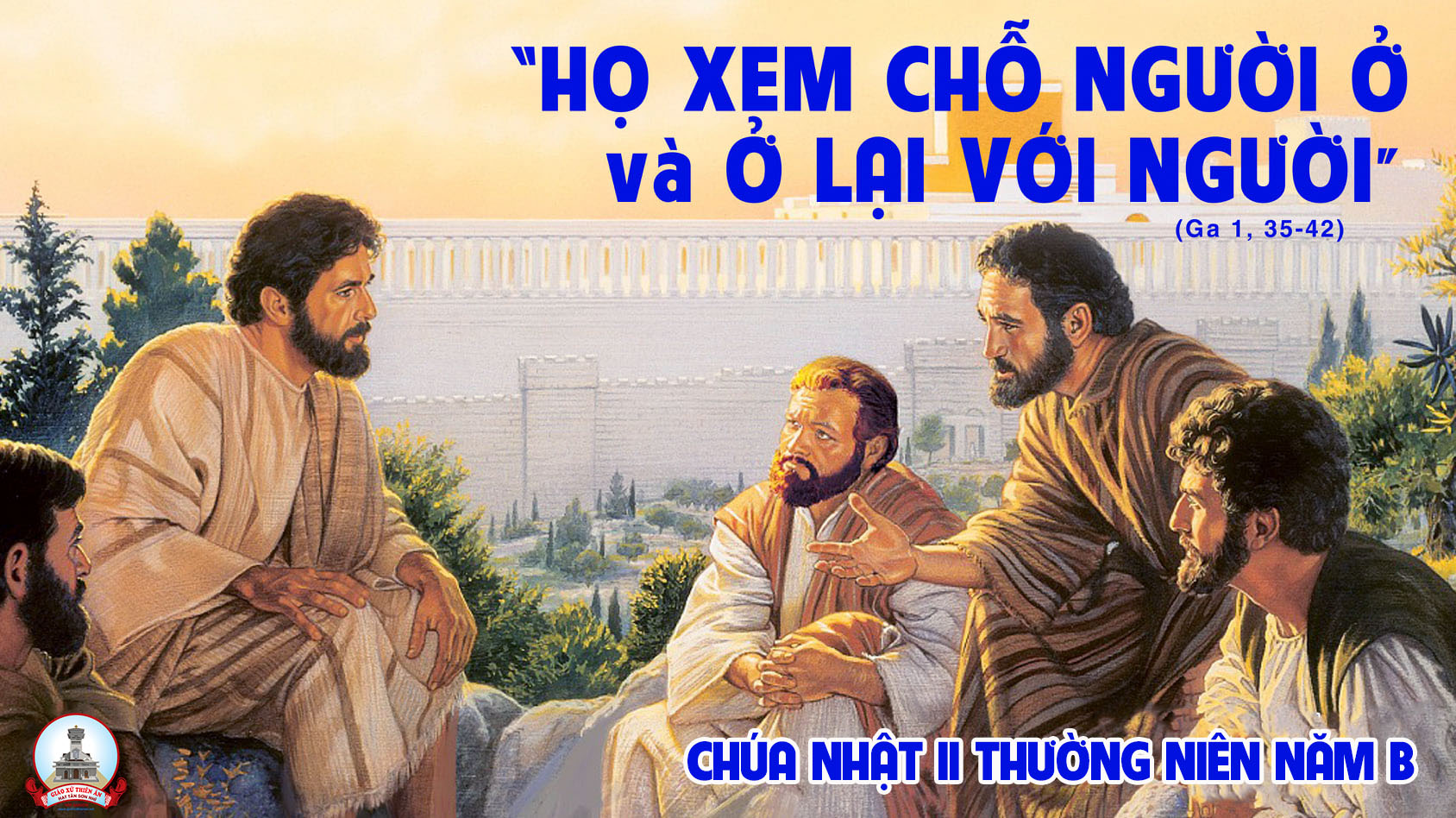 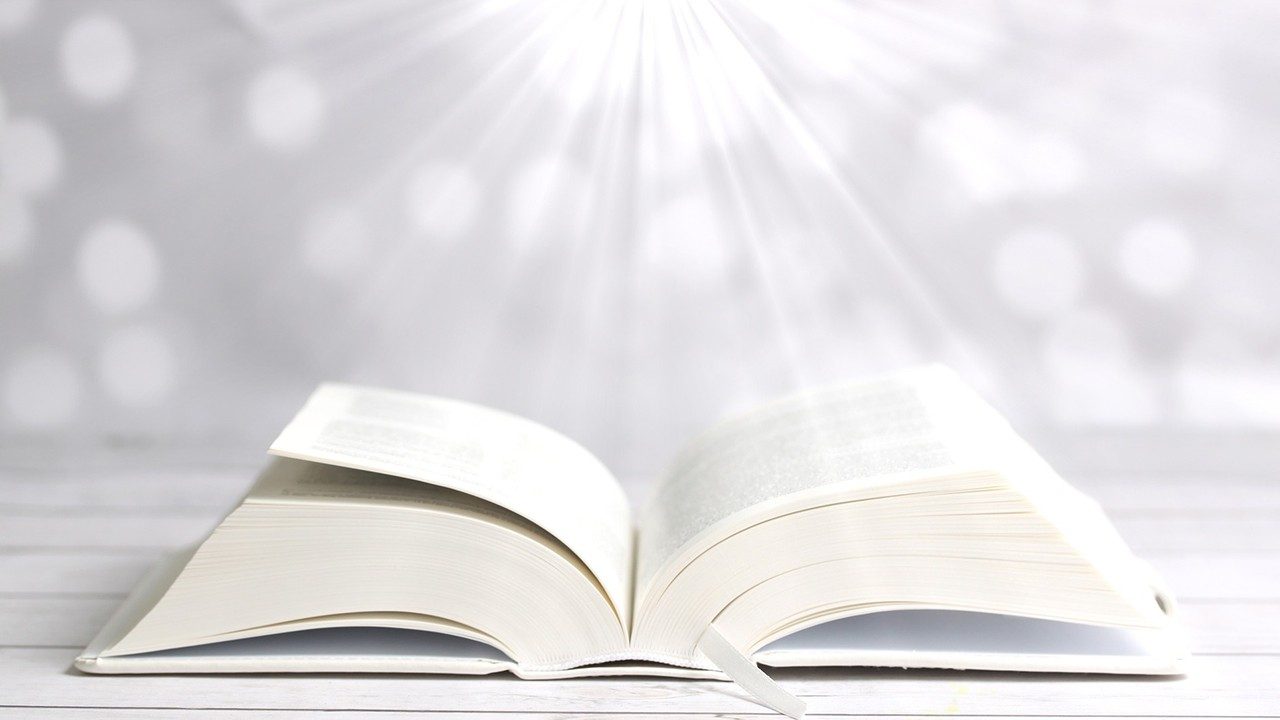 Bài đọc 1.
Lạy Đức Chúa, xin Ngài phán, vì tôi tớ Ngài đang lắng nghe.
Bài trích sách Sa-mu-en quyển thứ nhất.
THÁNH VỊNH 39CHÚA NHẬT II THƯỜNG NIÊNNĂM B Lm Kim Long04 CÂU
Đk: Lạy Chúa này con xin đến, để thực thi ý Ngài.
Tk1: Tôi hằng trông đợi hết lòng ở nơi Chúa, nên Ngài cúi mình nghe tôi. Khiến tôi mở miệng xướng bài ca. Xin hát kính Ngài, đây bài ca, một bài ca mới.
Đk: Lạy Chúa này con xin đến, để thực thi ý Ngài.
Tk2: Chúa đâu thích gì phẩm vật và hy lễ, nhưng Ngài đã mở tai tôi. Chúa đâu có đòi lễ toàn thiêu hay lễ xá tội, con liền thưa: Này con xin đến.
Đk: Lạy Chúa này con xin đến, để thực thi ý Ngài.
Tk3: Sách ghi rõ ràng những lời về con đó: Con tìm ý Ngài vâng theo. Kính thân Chúa Trời, Chúa của con, bao huấn giới Ngài, đây lòng con hằng luôn ủ ấp.
Đk: Lạy Chúa này con xin đến, để thực thi ý Ngài.
Tk4: Đức công chính Ngài khấn nguyện truyền rao mãi, trong ngày nhóm hội con dân. Kính xin Chúa Trời chứng nhận cho vì Chúa biết rằng môi miệng con nào đâu im tiếng.
Đk: Lạy Chúa này con xin đến, để thực thi ý Ngài.
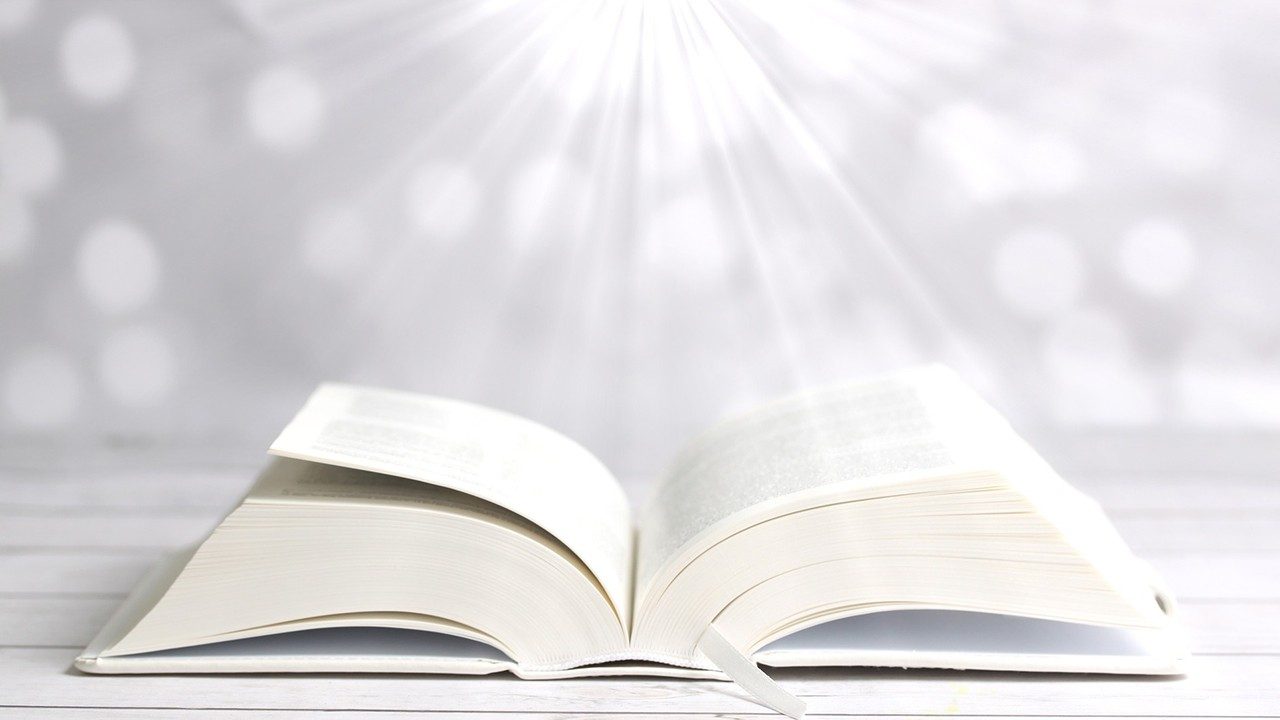 Bài đọc 2.
Thân xác anh em là phần thân thể của Đức Ki-tô.
Bài trích thư thứ nhất của thánh Phao-lô tông đồ gửi tín hữu Cô-rin-tô.
Alleluia-Alleluia Chúng tôi đã gặp Đấng Mes-si-a. nghĩa là Đức Ki-tô. Ân sủng và chân lý nhờ Người mà có. Alleluia…
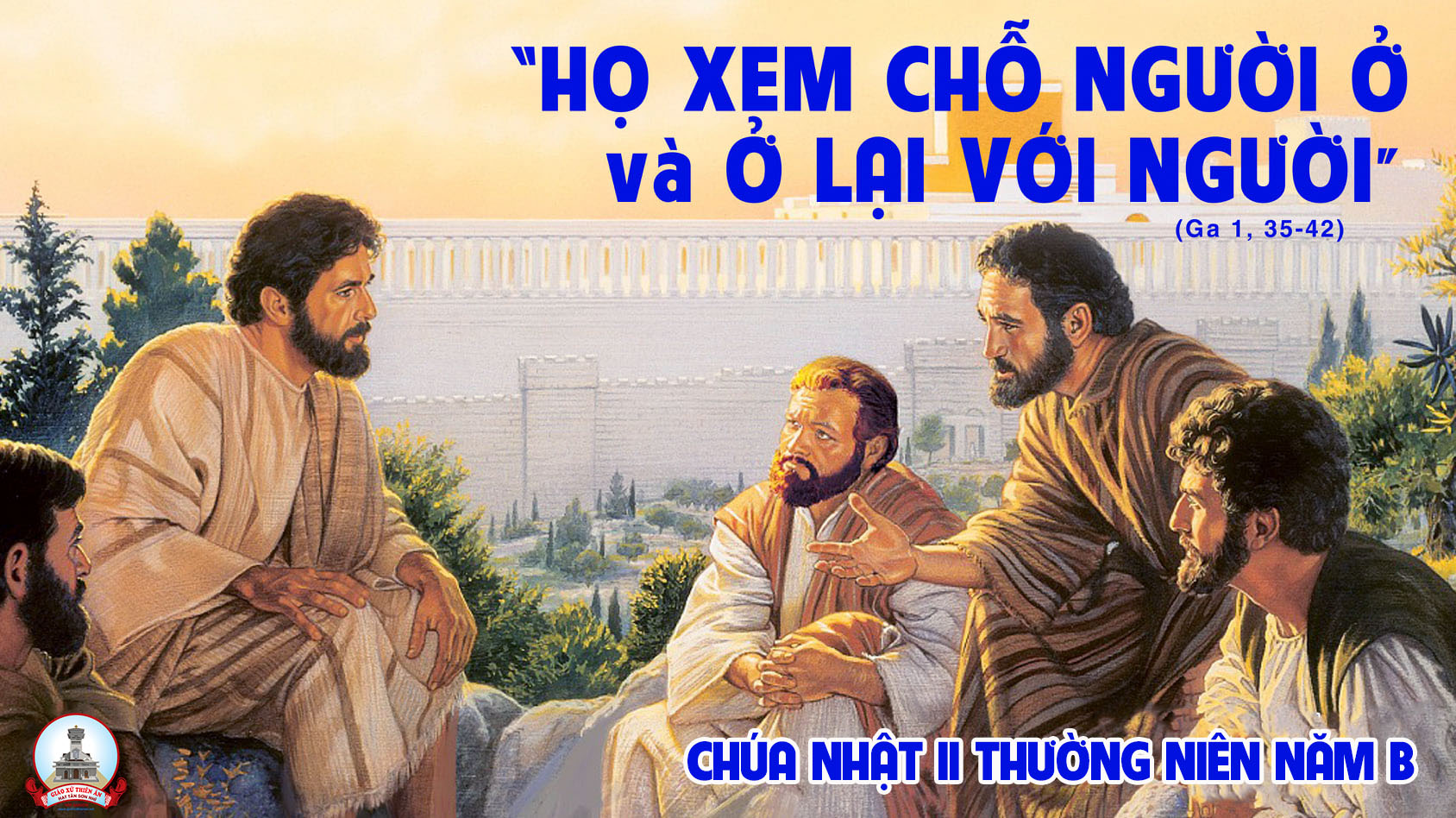 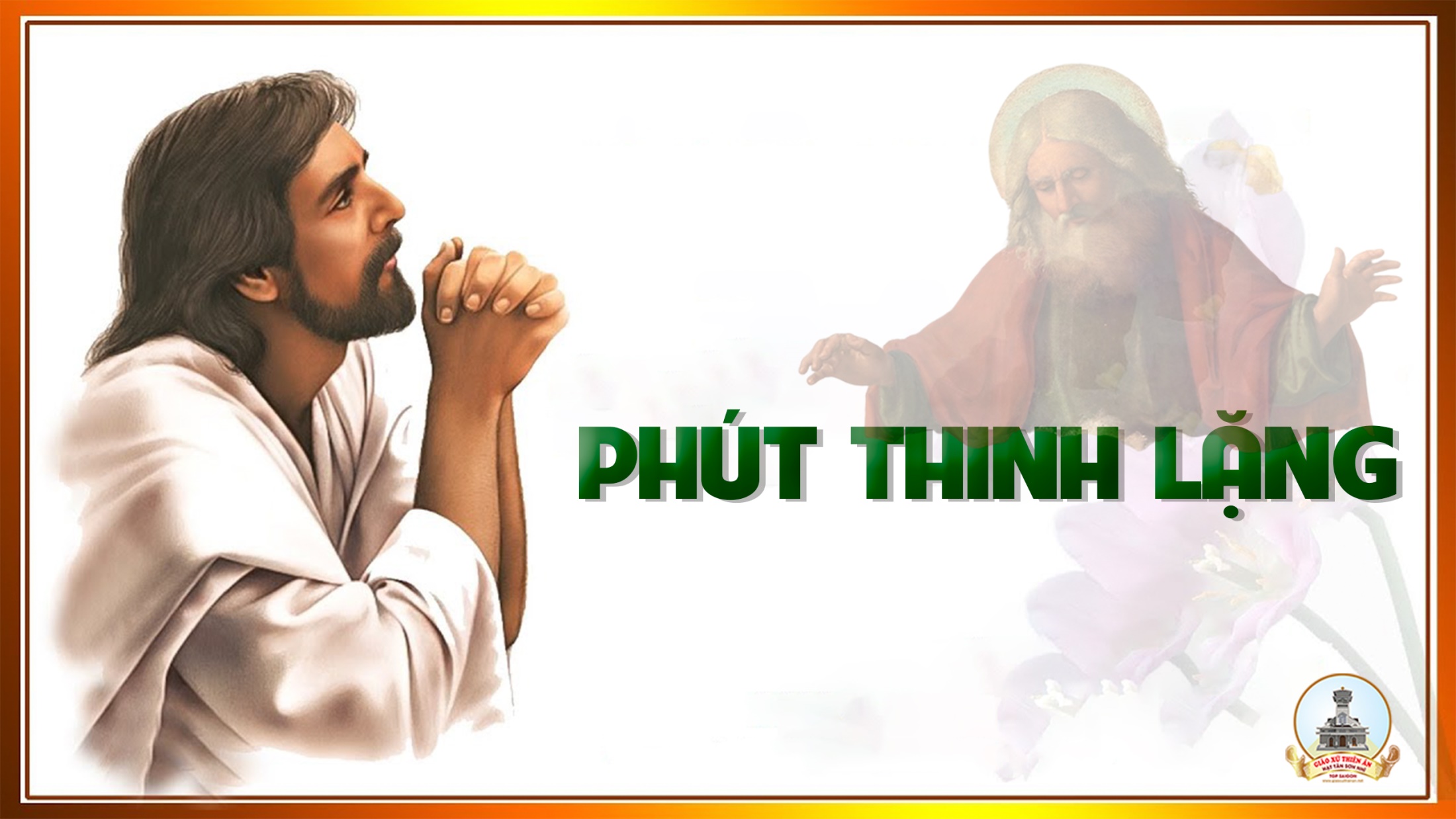 KINH TIN KÍNH
Tôi tin kính một Thiên Chúa là Cha toàn năng, Đấng tạo thành trời đất, muôn vật hữu hình và vô hình.
Tôi tin kính một Chúa Giêsu Kitô, Con Một Thiên Chúa, Sinh bởi Đức Chúa Cha từ trước muôn đời.
Người là Thiên Chúa bởi Thiên Chúa, Ánh Sáng bởi Ánh Sáng, Thiên Chúa thật bởi Thiên Chúa thật,
được sinh ra mà không phải được tạo thành, đồng bản thể với Đức Chúa Cha: nhờ Người mà muôn vật được tạo thành.
Vì loài người chúng ta và để cứu độ chúng ta, Người đã từ trời xuống thế.
Bởi phép Đức Chúa Thánh Thần, Người đã nhập thể trong lòng Trinh Nữ Maria, và đã làm người.
Người chịu đóng đinh vào thập giá vì chúng ta, thời quan Phongxiô Philatô; Người chịu khổ hình và mai táng, ngày thứ ba Người sống lại như lời Thánh Kinh.
Người lên trời, ngự bên hữu Đức Chúa Cha, và Người sẽ lại đến trong vinh quang để phán xét kẻ sống và kẻ chết, Nước Người sẽ không bao giờ cùng.
Tôi tin kính Đức Chúa Thánh Thần là Thiên Chúa và là Đấng ban sự sống, Người bởi Đức Chúa Cha và Đức Chúa Con mà ra,
Người được phụng thờ và tôn vinh cùng với Đức Chúa Cha và Đức Chúa Con: Người đã dùng các tiên tri mà phán dạy.
Tôi tin Hội Thánh duy nhất thánh thiện công giáo và tông truyền.
Tôi tuyên xưng có một Phép Rửa để tha tội. Tôi trông đợi kẻ chết sống lại và sự sống đời sau. Amen.
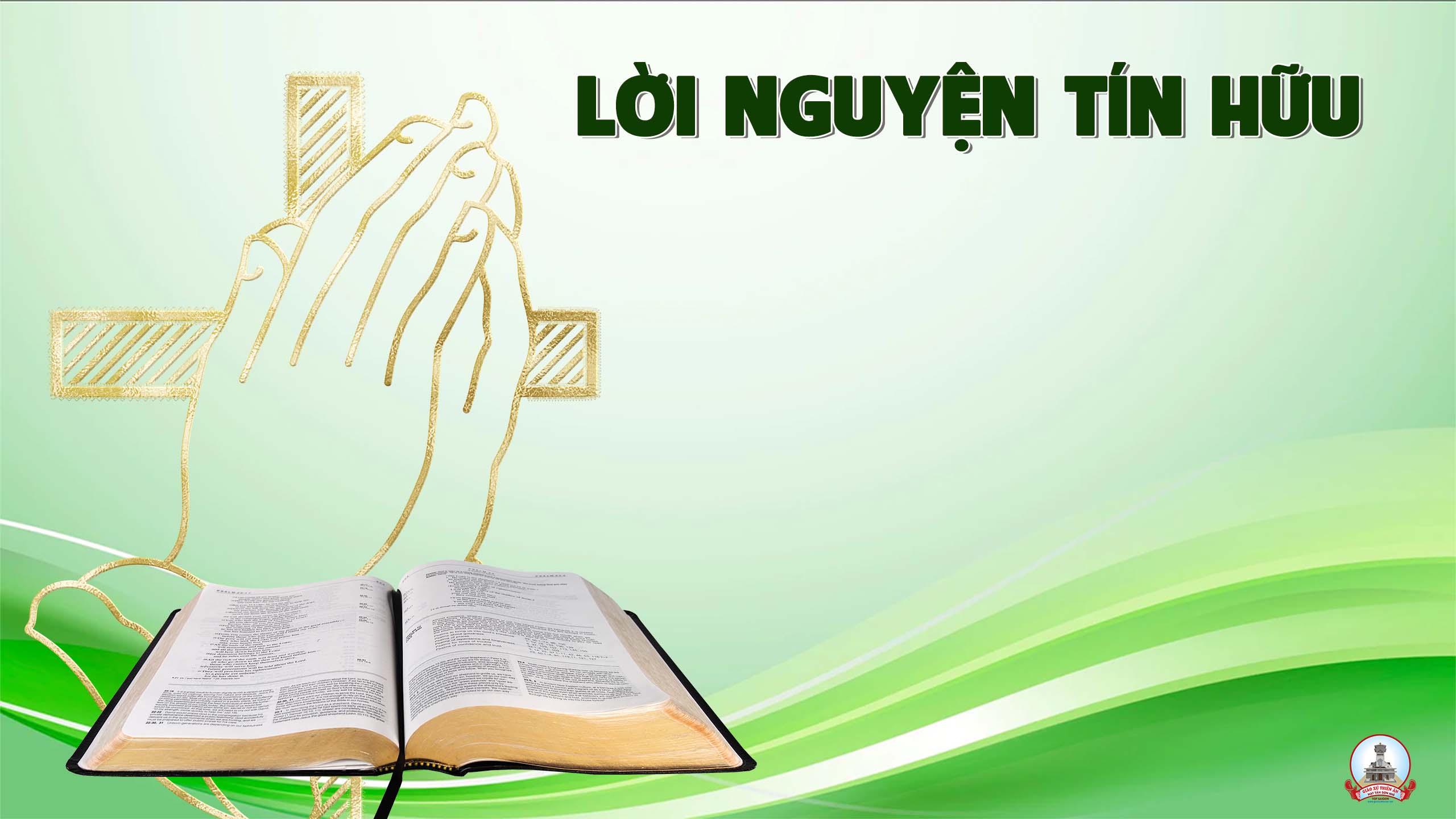 Chúa Nhật II Thường Niên
Năm B
Đức Giêsu mời gọi những người muốn theo Người “Hãy đến mà xem”, để hiểu biết Người hơn mà chọn lựa thái độ đối với Người. Chúng ta hãy tin tưởng dâng lên Chúa những ý nguyện sau đây.
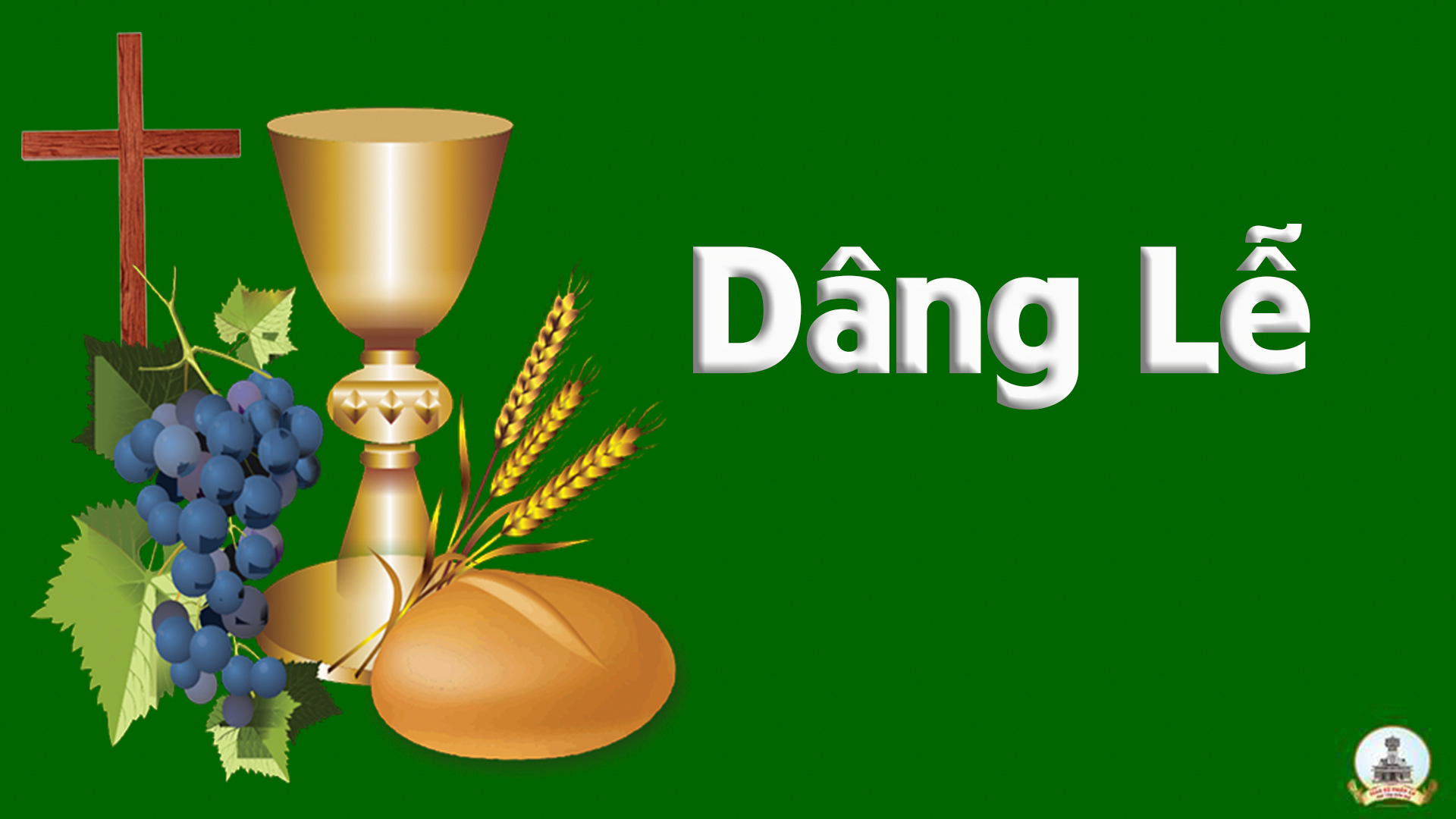 Có Gì Để Dâng Lm Từ Duyên
Pk1: Bao năm rồi, làm sao con quên được, tình Chúa thương con, tình Chúa bao la. Chúa thương con, bỏ trời xuống thế, mang kiếp sống nghèo, chỉ vì yêu, ôi tình yêu.
ĐK: Xin dâng lên tình yêu nhỏ bé, bao ước mơ với cả ân tình. Như lễ vật để dâng lên Chúa. Vì con có chi đâu, mà dâng tiến Ngài.
Pk2: Bao năm rồi, làm sao con quên được, tình Chúa thương con, tình Chúa bao la. Chúa thương con, nên đã hiến tế, gánh lấy khổ hình, chỉ vì yêu, ôi tình yêu.
ĐK: Xin dâng lên tình yêu nhỏ bé, bao ước mơ với cả ân tình. Như lễ vật để dâng lên Chúa. Vì con có chi đâu, mà dâng tiến Ngài.
Pk3: Bao năm rồi làm sao con quên được, tình Chúa thương con, tình Chúa bao la. Mãi muôn đời, chúc tụng Thiên Chúa, đã lấy Máu Thịt nuôi trần gian, sống ngàn năm.
ĐK: Xin dâng lên tình yêu nhỏ bé, bao ước mơ với cả ân tình. Như lễ vật để dâng lên Chúa. Vì con có chi đâu, mà dâng tiến Ngài.
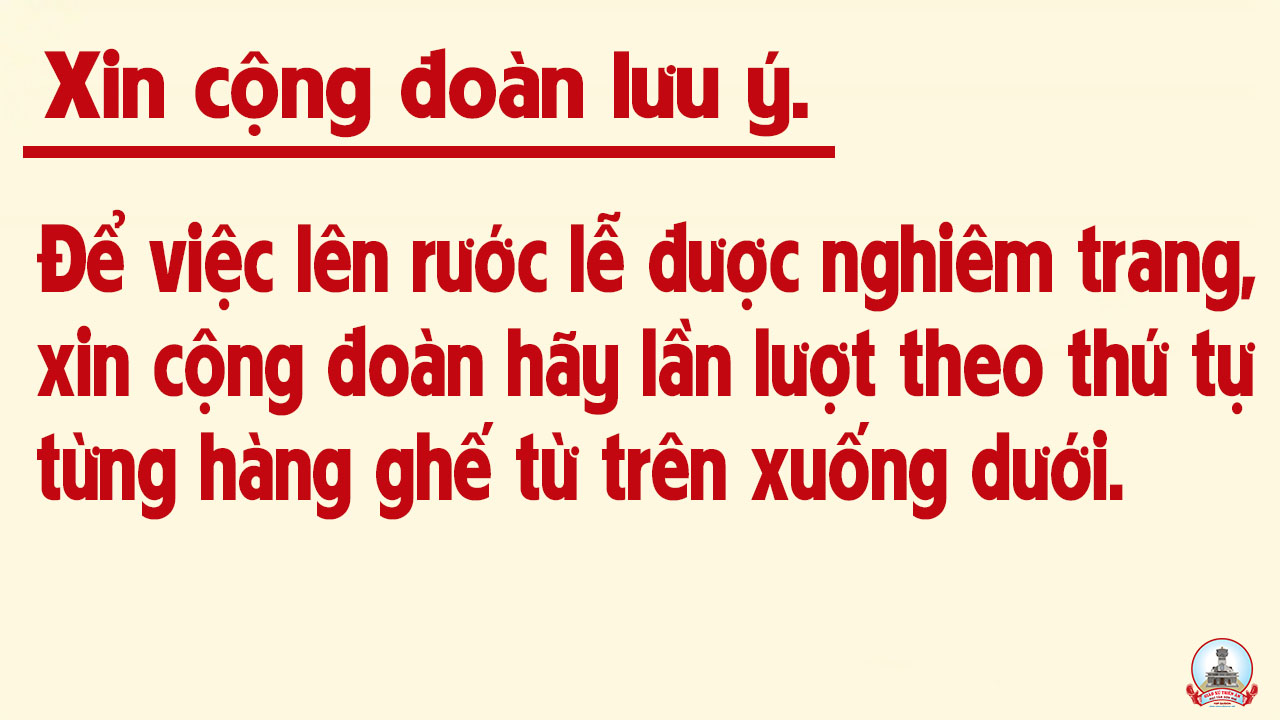 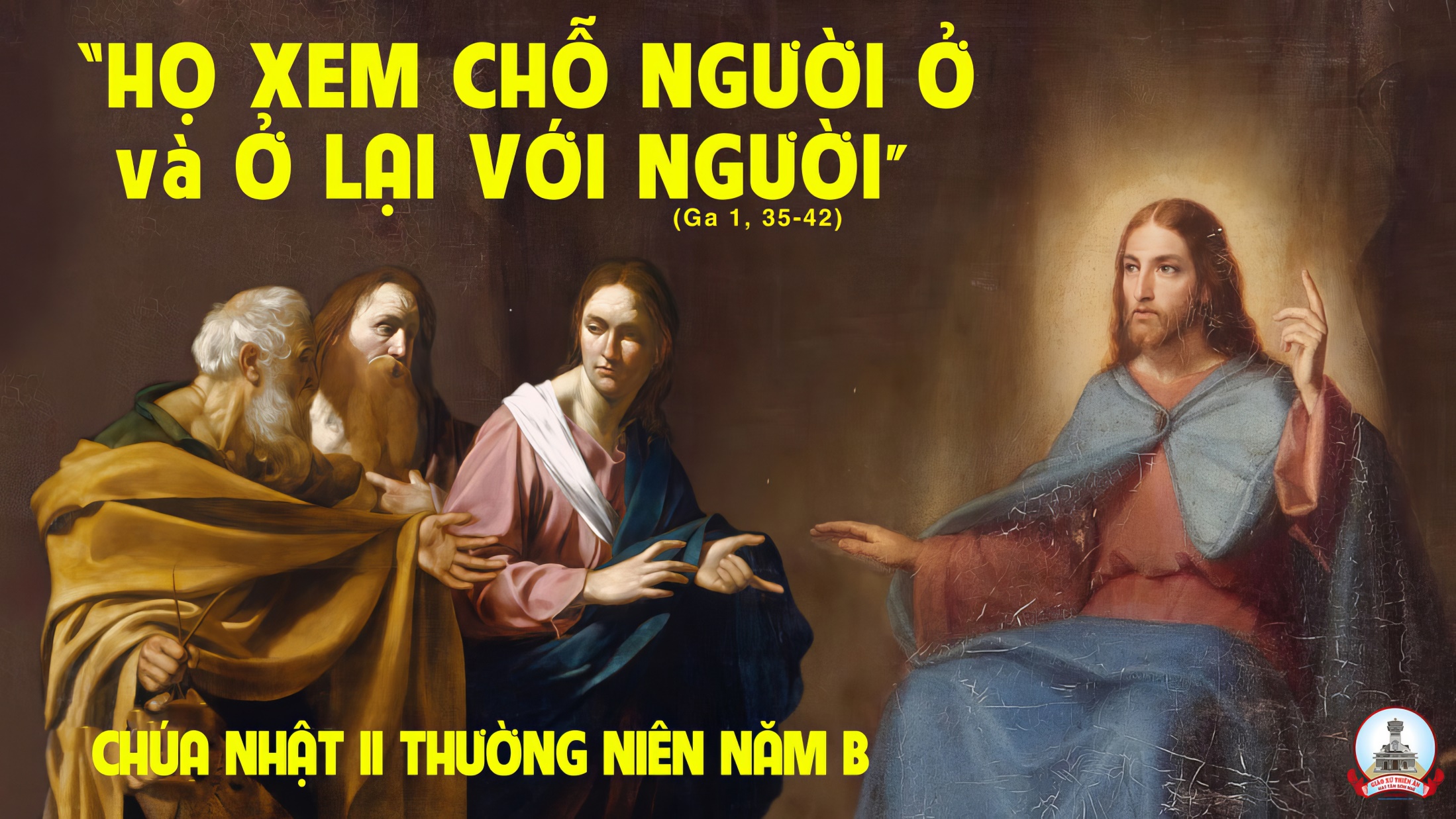 Ca Nguyện Hiệp LễCó Chúa Trong ĐờiGiang Ân
Pk1: Lời cầu kinh dâng trong đêm tối, khi tâm hồn con đang bối rối, Chúa ơi con biết đâu đường đời, chập chùng muôn lối con đi, ngại ngùng chân bước ngày mai.
** Lạy Thiên Chúa xin xót thương con, xót thương con bao đắng cay tội đời. Nguyện cầu xin Chúa ban ơn, cho đời con kiên vững niềm tin.
ĐK: Có Chúa đến trong đời, tình yêu vươn sức sống, bình an dâng ngập tràn, đời con vui sướng có Ngài, vì bàn tay Chúa dẫn đưa.
** Có Chúa đến trong đời, nhịp chân con tiến bước, khổ đau tuy ngập hồn, mà không xao xuyến cõi lòng, vì con tin có Chúa luôn.
Pk2: Lời cầu kinh dâng trong đêm tối, xin cho đời con như muối men, trở nên như đuốc thiêng rạng ngời. Trần đời sóng gió con đi, ngại gì bao nỗi hiểm nguy.
** Vì con biết có Chúa bên con, dẫn đưa con ngay lúc con tưởng rằng: một mình con bước cô đơn, nhưng ngờ đâu Chúa vẫn kề bên.
ĐK: Có Chúa đến trong đời, tình yêu vươn sức sống, bình an dâng ngập tràn, đời con vui sướng có Ngài, vì bàn tay Chúa dẫn đưa.
** Có Chúa đến trong đời, nhịp chân con tiến bước, khổ đau tuy ngập hồn, mà không xao xuyến cõi lòng, vì con tin có Chúa luôn.
Pk3: Lời chân thành con dâng lên Chúa, xin cho đời con không hoen úa, dẫu cho bao đổi thay cuộc đời. Tình Ngài yêu mến con luôn, dạt dào như thác đổ tuôn.
** Từng cơn sóng cứ mãi xô đi, sóng xô đi bao lắng lo trần đời. Để lời con hát trên môi, cho tình yêu chan chứa đầy vơi.
ĐK: Có Chúa đến trong đời, tình yêu vươn sức sống, bình an dâng ngập tràn, đời con vui sướng có Ngài, vì bàn tay Chúa dẫn đưa.
** Có Chúa đến trong đời, nhịp chân con tiến bước, khổ đau tuy ngập hồn, mà không xao xuyến cõi lòng, vì con tin có Chúa luôn.
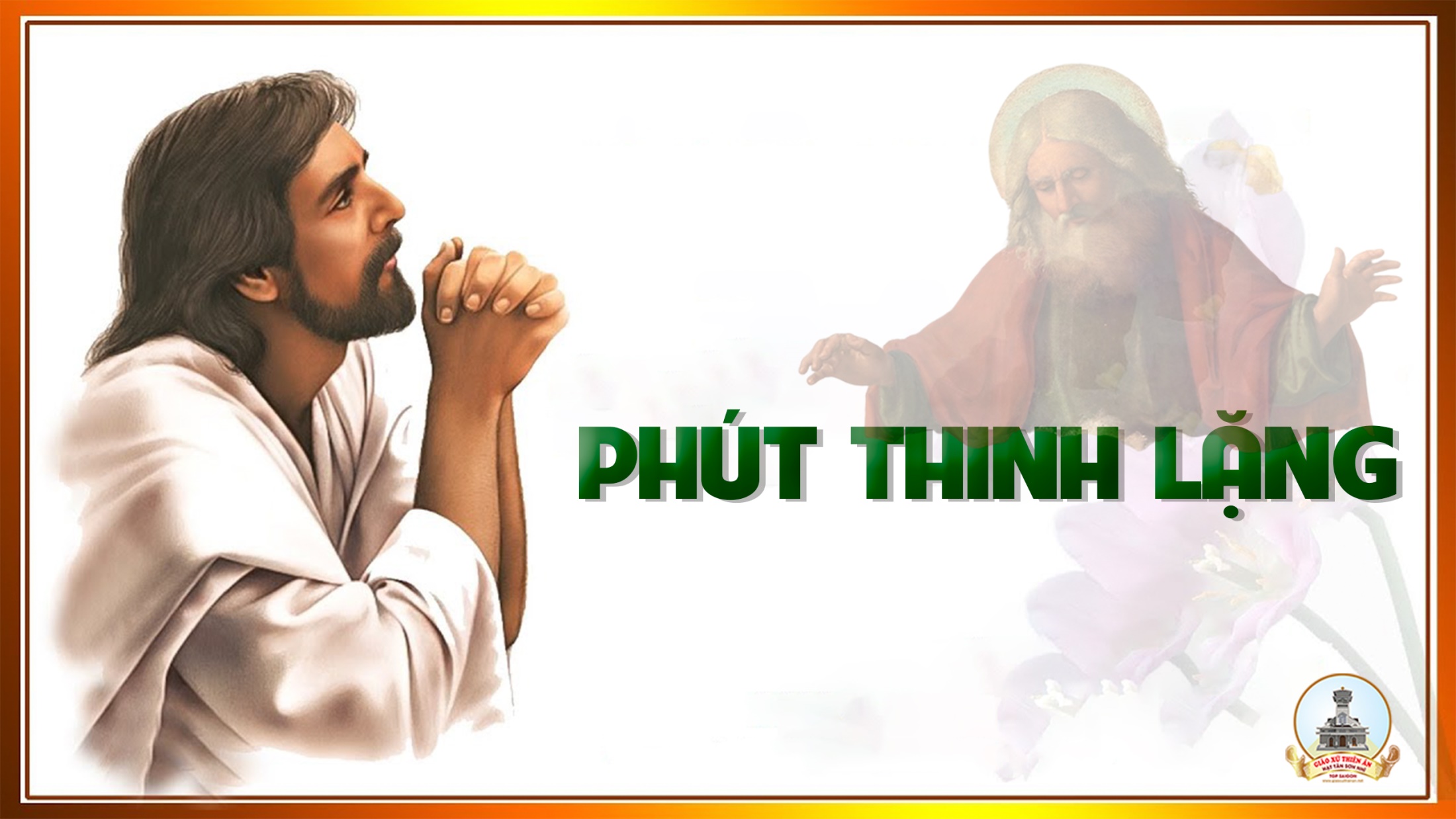 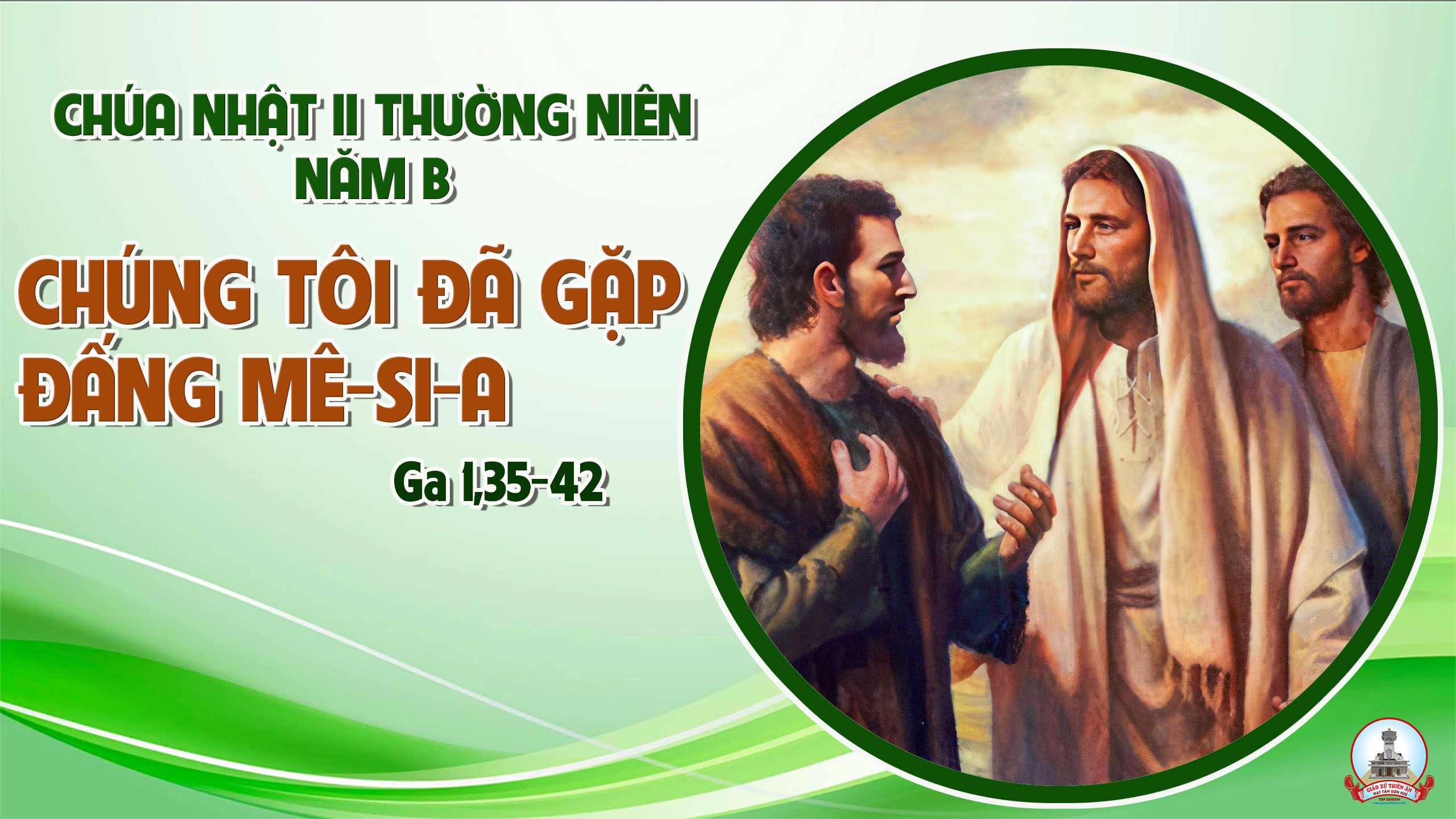 Ca Kết Lễ Chiều Thứ BảyAve Maria Con Dâng LờiLm Huyền Linh
ĐK: A-ve Ma-ri-a Con dâng lời chào Mẹ. A-ve Ma-ri-a Con dâng lời chào Mẹ. Khi tàn mầu nắng chiều, và khi sương đêm nặng gieo.  Con  say sưa lời ca chào A-ve Ma-ri-a.
Pk1: Con dâng lên Mẹ lời mừng Ma-ri-a đầy phúc. Ma-ri-a đầy ơn, Mẹ luôn có Chúa ở cùng. Ma-ri-a Mẹ hiền từ xinh hơn muôn phụ nữ. Con dâng lên lời ca, Mẹ tươi hơn muôn ngàn hoa.
ĐK: A-ve Ma-ri-a Con dâng lời chào Mẹ. A-ve Ma-ri-a Con dâng lời chào Mẹ. Khi tàn mầu nắng chiều, và khi sương đêm nặng gieo.  Con  say sưa lời ca chào A-ve Ma-ri-a.
Ca Kết Lễ Sáng Chúa NhậtAve Maria Con Dâng LờiLm Huyền Linh
ĐK: A-ve Ma-ri-a Con dâng lời chào Mẹ. A-ve Ma-ri-a Con dâng lời chào Mẹ. Khi trời ngập ánh hồng, bình minh êm vui trời đông.  Con  hân hoan lời ca mừng A-ve Ma-ri-a.
Pk1: Con dâng lên Mẹ lời mừng Ma-ri-a đầy phúc. Ma-ri-a đầy ơn, Mẹ luôn có Chúa ở cùng. Ma-ri-a Mẹ hiền từ xinh hơn muôn phụ nữ. Con dâng lên lời ca, Mẹ tươi hơn muôn ngàn hoa.
ĐK: A-ve Ma-ri-a Con dâng lời chào Mẹ. A-ve Ma-ri-a Con dâng lời chào Mẹ. Khi trời ngập ánh hồng, bình minh êm vui trời đông.  Con  hân hoan lời ca mừng A-ve Ma-ri-a.
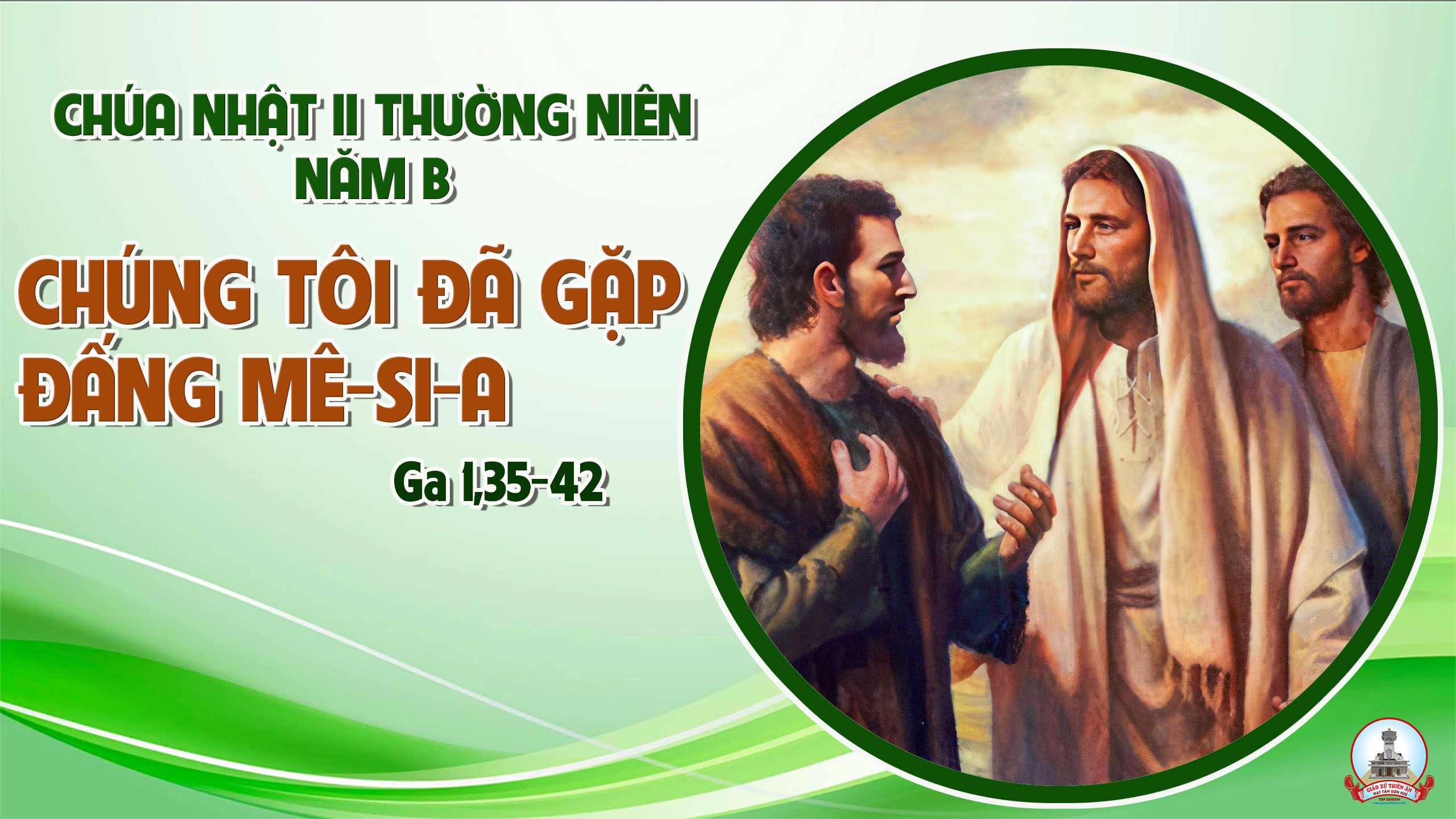